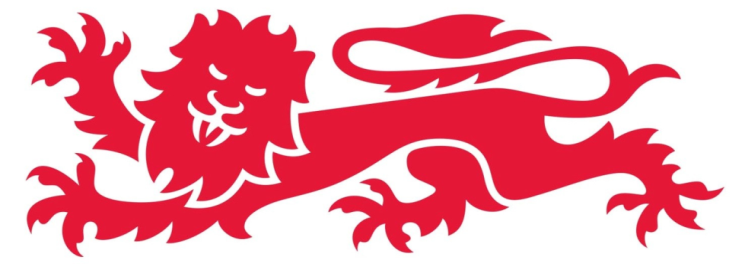 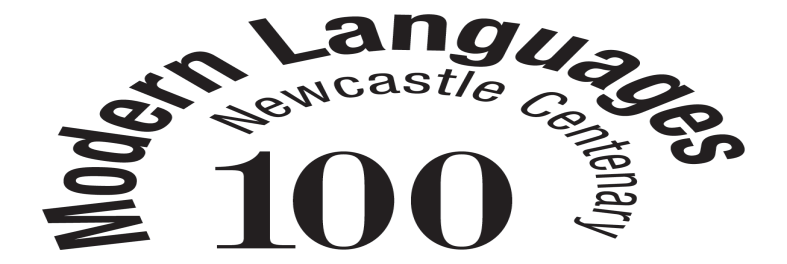 “Internationalising Language Teaching and Learning with the help of the Erasmus Community to Increase Employability - Results of a Pilot Study.”
Newcastle University,
School of Modern Languages
Dr JC Penet
Dr S Salin – sandra.salin@ncl.ac.uk
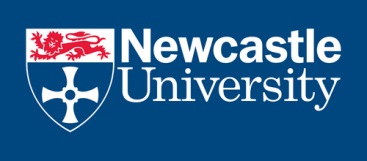 Rationale
Context:
NU students demands;
Erasmus students feedback;
2012 horizon
Aims and objectives:
Solution to increase contact hours;
Better integrate Erasmus students;
Boost Erasmus students employability;
Develop language students’ awareness
Key concepts in pilot project:
Peer learning;
Reflective learning.
Methodology - Semester 1 : Training
Semester 2 Teaching Practice and evaluation
Questionnaires
Certificate
‘Erasmus Teachers’ (ET) - Involvement
Critical
Phase
ET– Motivations**Quotes from Question 1 of ‘Erasmus Teachers Feedback Questionnaire 1’
“It was interesting to do something different, to learn new things, to meet different people.”
“… so I could know if [becoming a teacher] was really something I wanted to do.”
“I wanted to know if [my own experience] can be profitable to someone.”
“It was also an experience that I could put down on a CV.”
ET – Expectations**Results from Question2of ‘Erasmus Teachers Feedback Questionnaire 1’
Being able to organise class activities
Being able to help students
Learn new skills
Being more comfortable with an audience
Develop my ability to communicate
ET- Feedback on S.1 sessions**Results from Question 4 of ‘Erasmus Teachers Feedback Questionnaire 1’
ET - Feedback on Observation Sessions
Observation sessions – at the heart of this pilot project!

Seen as the starting point of reflective learning (RL):

- RL ‘for action’: S.1 obs. sessions;
- RL ‘in action’: S.2 teaching;
- RL ‘on action’: job interview.



From: P. Kahn and L. Walsh (eds.) Developing your Teaching (London: Routledge, 2006), p.48
 – Based on Schön, Educating the Reflective Practitioner, 1983.
ET- Feedback on Observation Sessions**Quotes from Question 5 of ‘Erasmus Teachers Feedback Questionnaire 1’
To observe differences… 
	 > “I learned that the British system is very different”
	> “A different approach to language teaching…”
- … And how to act upon what they observed: 
	> “… I tried to apply it in the second semester.”
	> “I learned how to act in class by observing and I then took into account what the teacher told me to have a good start when teaching on my own.”
What did they learn from those sessions?
= RL FOR and IN action
ET: ‘on action’ Reflective Learning**Results from Questions 6, 7 and 8 of ‘Erasmus Teachers Feedback Questionnaire 1’
Self-evaluation of teaching experience:
Positive elements: 
“Fun, challenging, positive, managing, communicating, connecting, investing ourselves, sharing and helping”…
What they thought could be improved?
Teaching-wise: Class preparation (preparing class plans), managing time, self-confidence, create more interesting activities, body language
Project-wise: Too big a gap between micro-teaching and S.2 teaching, give more guidelines as to the kind of activities that make students participate, give us photocopy credits…
- ET’s overall mark given to project:
7.75/10
ET – Benefits of project**Results from Question 9 of ‘Erasmus Teachers Feedback Questionnaire 1’
“Yes because it’s more real and I see that there are multiple factors to take into account.”
“I have, however, realised that teaching requires much more preparation and that it is much more difficult than I had anticipated.”
NU Students’ questionnaire analysis**Results from ‘First-Year and second year Students Feedback Questionnaires 1’
Level B
Level C
Reasons for not attending**Results to question  2 from ‘First-Year and second year Students Feedback Questionnaire’
Overall satisfaction**Results to question  10 from First-Year and second year  Students Feedback Questionnaire
Level B
Level C
What was liked the most**Results to question  4 of ‘First-Year and second year Students Feedback Questionnaire’
Level B
Level C
The students’ learning experience*From First-Year and Second Year Students Feedback Questionnaire 1’
Benefits of the Erasmus teacher**Quotes from question 6 of ‘First and second year Students Feedback Questionnaire 1’
‘Great practice as they are young native speakers.’
‘They’re not teachers so the atmosphere is more relaxed.’
‘They are a similar age and we have things in common.’
‘We’re able to relate to them as we will be in a similar position .’
‘It’s good because they have been in your position too.’
Preparation for the year abroad …** From question  7 of ‘First-Year and Second year Students Feedback Questionnaires’
‘Great experience of what being an assistant must be like.’
‘It made me more excited about the year abroad.’
‘It definitely helped my confidence for the year abroad!’
Great opportunity to learn from somebody who has overcome the same problems
‘It helped because I needed to know more slang.’
What could be improved**Results from question  5 from ‘First-Year ans second year Students Feedback Questionnaires’
To consider
2012-13 - a credit bearing Erasmus module 
University induction session
Assessment - Reflective learning (Essay + portfolio) / Employability (job interview)
Compulsory to NU students?  
How to make students attend ?
Better integration of the Erasmus community
Promotion of languages in schools
Promotion of the year Abroad experience and the Erasmus programme.